Survey on Admission Policies
November 8, 2022
11/8/2022
The Long-Term Care Imperative
1
Background
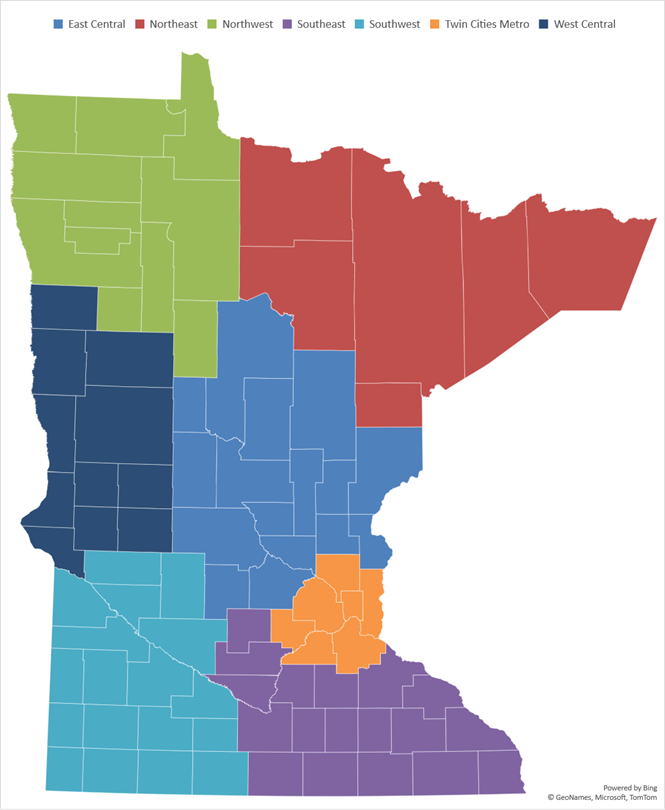 Survey emailed on October 31, 2022
Survey closed on November 7, 2022
Respondents
11/8/2022
The Long-Term Care Imperative
2
Nursing Facility Census Remains Historically Low4 of 5 Nursing Facilities Have Placed Hold on Admissions during the Pandemic
11/8/2022
The Long-Term Care Imperative
3
Nearly All Nursing Facilities that Have Placed Hold on Admissions Report Turning Away More Hospital Admissions than Before the Pandemic
11/8/2022
The Long-Term Care Imperative
4
Assisted Living Census Remains Historically LowMore than 50% of Assisted Living Facilities in East Central and West Central Have Placed Hold on Admissions during the Pandemic
11/8/2022
The Long-Term Care Imperative
5
Nearly 70% of Assisted Living Facilities that Have Placed Hold on Admissions Report Turning Away More Hospital Admissions than Before the Pandemic
11/8/2022
The Long-Term Care Imperative
6
One-Third of Assisted Living Residents are Enrolled in Medicaid Waiver
11/8/2022
The Long-Term Care Imperative
7
Typical Nursing Facility Decline Nearly 15 Admission Referrals during October 2022
Average Number of Declined Admission Referrals Decline by Facility for October 2022
Estimated Number of Declined Admission Referrals for Minnesota in October 2022
11/8/2022
The Long-Term Care Imperative
8
Miniscule Number of Nursing Facilities Report Not Turning Down Any Admission Referrals in October
11/8/2022
The Long-Term Care Imperative
9
More than a Third of Nursing Facilities in Minnesota Report Turning Down 21 or More Admission Referrals in October
11/8/2022
The Long-Term Care Imperative
10
Assisted Living Facilities More Likely to Report Not Turning Down Any Admission Referrals During Month of October 2022
11/8/2022
The Long-Term Care Imperative
11
More than 60%  of Assisted Living Facilities in Minnesota Report Turning Down 1 to 5 Admission Referrals During Month of October 2022
11/8/2022
The Long-Term Care Imperative
12
11/8/2022
The Long-Term Care Imperative
13
Insufficient Staffing, Ability to Meet Specific Needs, and Weekends Used Most Frequently when Deciding to Admit
11/8/2022
The Long-Term Care Imperative
14
Waiting Lists for Admission Vary by Region and Provider Type
11/8/2022
The Long-Term Care Imperative
15
An estimated 727 unregistered staff are working as nursing assistants who will need to complete training and/or testing for certification before the nurse aide training waiver expires. 8/17/2020, the estimate was nearly 1,200.
11/8/2022
The Long-Term Care Imperative
16